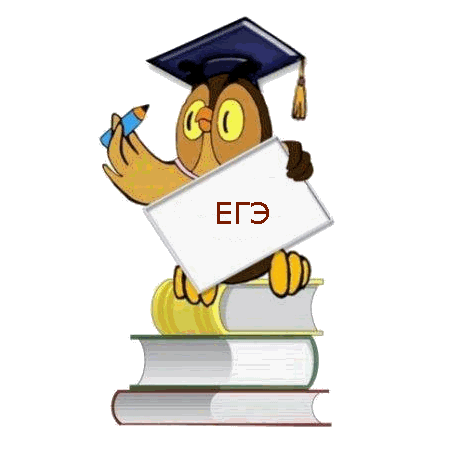 Готовимся к егэ
Устные задания
1
+
-
2
3
4
-5-2+3+6=2
5
6
7
8